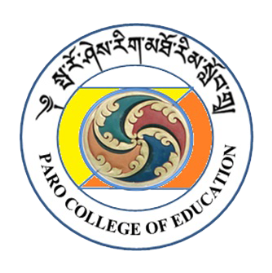 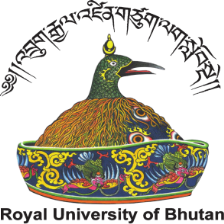 GOALS OF EDUCATION
PEACE AND EQUALITY
RIGHT TO LIVE IN PEACE
RIGHT TO BE EDUCATED
DET- Development Education Talk
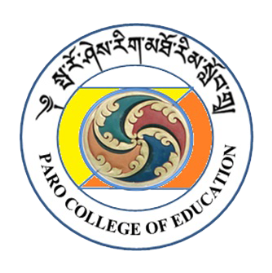 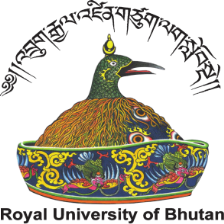 Malala Yousafzai
July 12, 1997
Swat District of Pakistan
DET- Development Education Talk
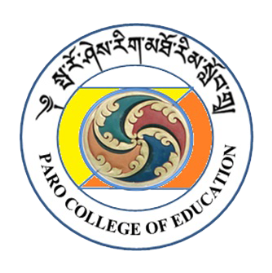 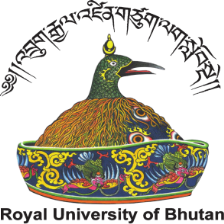 HUNGRY FOR EDUCATION
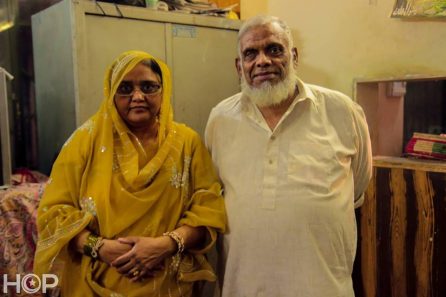 DET- Development Education Talk
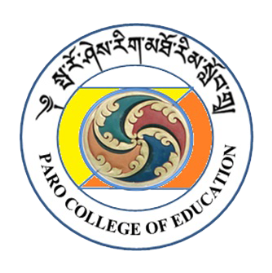 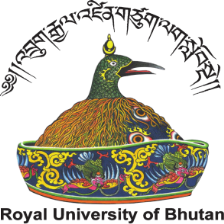 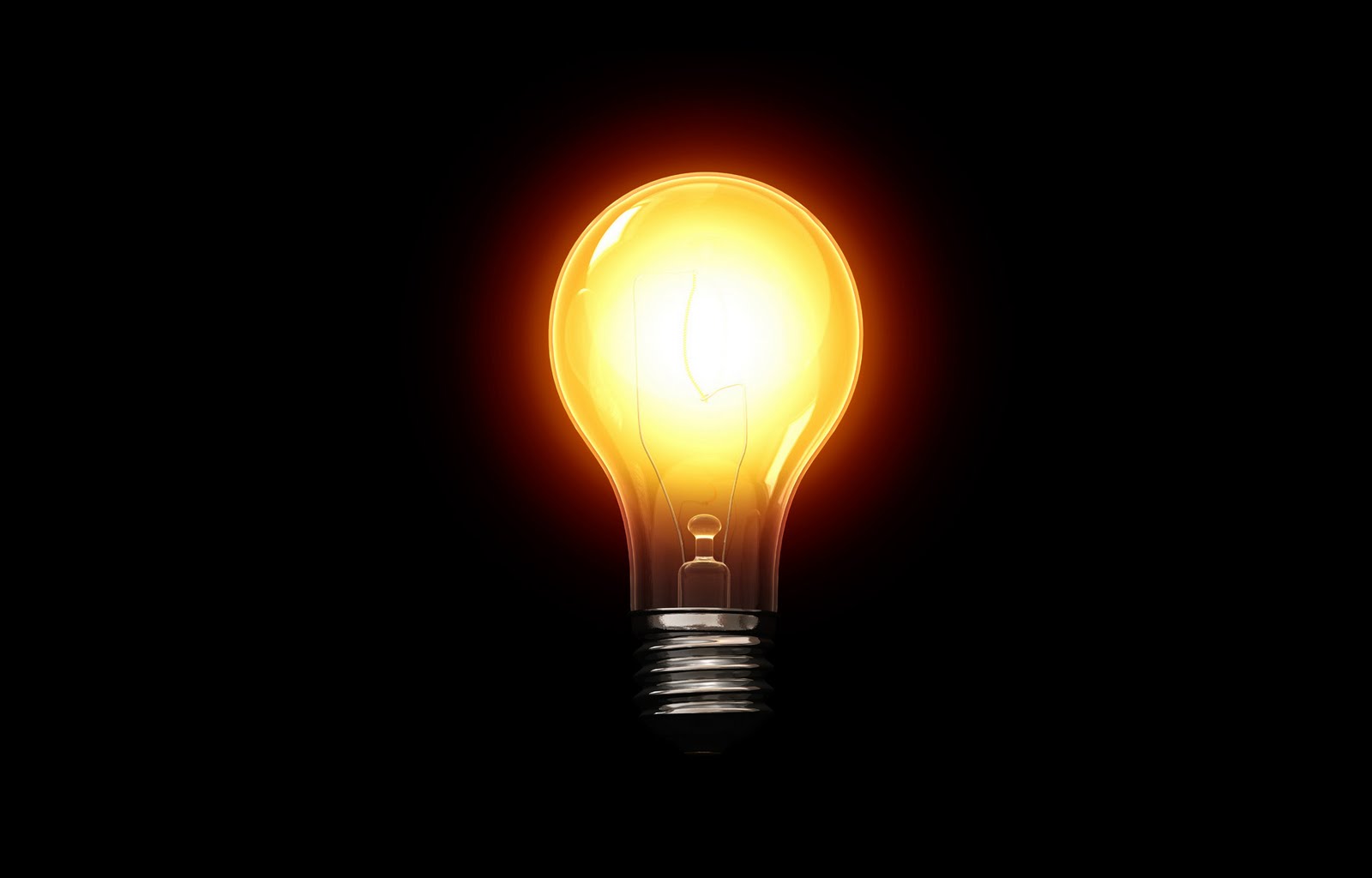 DET- Development Education Talk
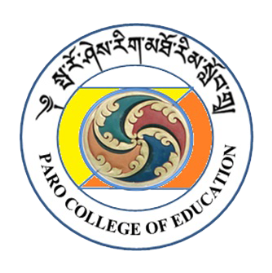 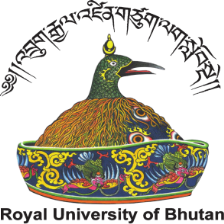 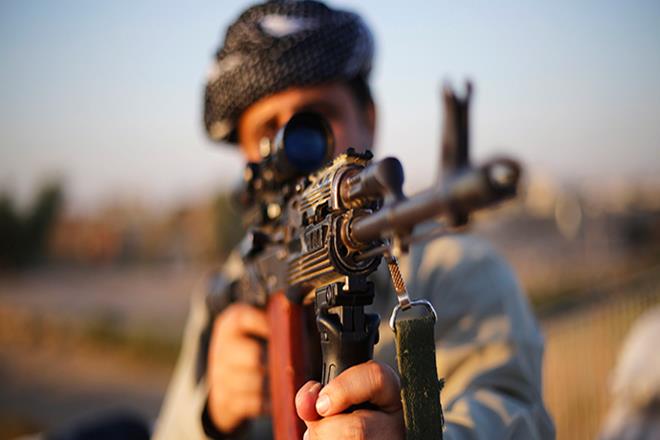 DET- Development Education Talk
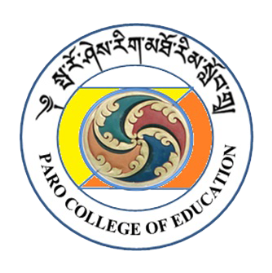 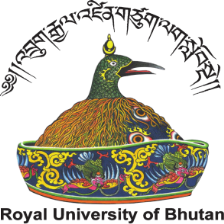 2007
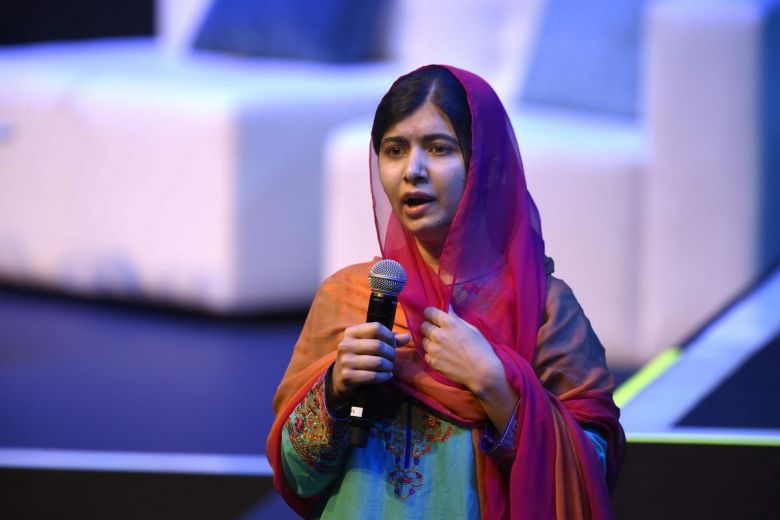 Passion
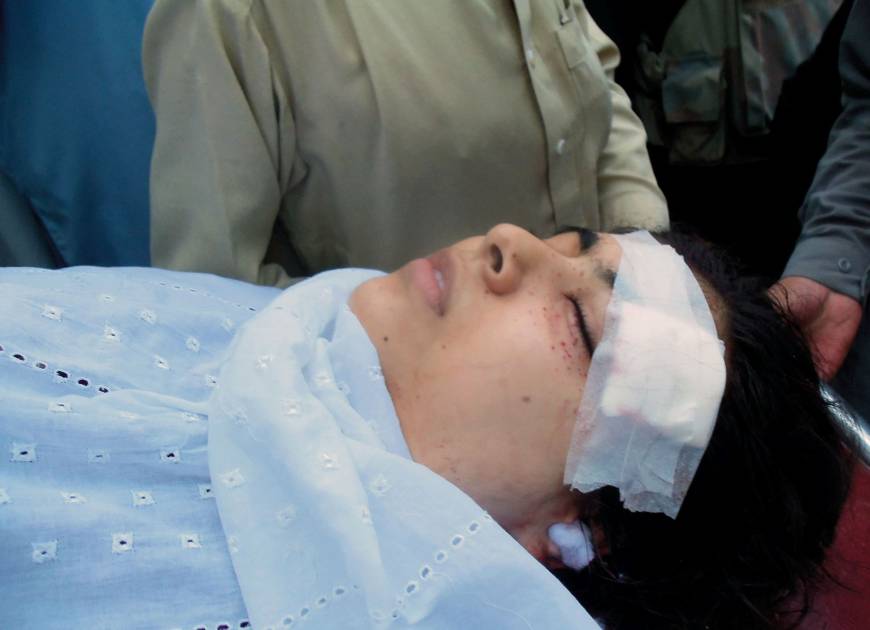 9th of October 2012
DET- Development Education Talk
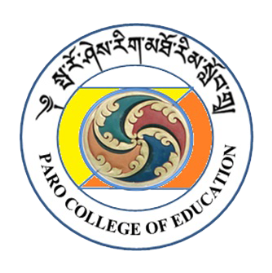 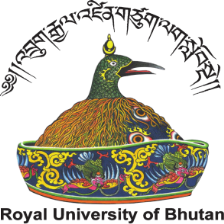 With guns you can kill terrorists, with education you can kill terrorism.
DET- Development Education Talk
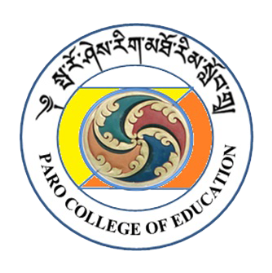 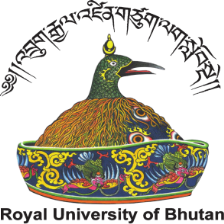 DET- Development Education Talk
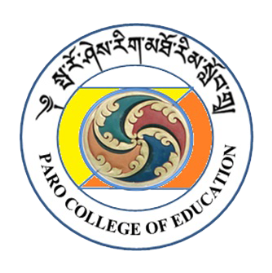 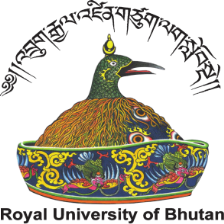 Education is the only solution. Education First.
DET- Development Education Talk